M. Nelson, 31 May 2020
1
*Shaded modules overlap significantly.
Electrical Technology (& Engineering) Tracks
Hand’s on performance tasks plus additional classroom instruction.
Student may choose to complete Interim Credentials in parallel
Students may compete in Skills USA.
Electrical  2
(NCCER Electrical Level 1)
(& Complete Interim Credentials)
(IBC)
120’  Prereq: Geom., Core*
Strong in Math
Want to be an Electrician
PLTW Intro. to Engineering 
(IED)
60’ + Geometry
?
NCCER Helper: IBC#: 199
NCCER Level 1: IBC#: 031
(Optional) Interim Credentials: 545, 546, 547
Levels 1-3: IBC#: 545
Level 4: IBC#: 546
Level 5: IBC#: 547
NCCER CORE
Maintenance
(IBC)
Strong in Math
Want to be an Instrumentation Tech
PLTW Principles of Engineering 
(POE)
60’ + Algebra 2
Students interested in Electrician and/or Instrumentation may choose to begin Interim Credentials
Instructor facilitates online learning.
Can complete remaining IBC(s) in a follow-on semester(s).
Project-Based course using Arduino microcontrollers and circuit boards.
Students review/complete NCCER Electrical Orientation, Safety and Circuit Theory modules.
Electrical students with interest & aptitude can take as lead-in to Technical College programs.
Intro. to Electrical & Instrumentation Technologies
(IEIT)
(IBC & Dual Enrollment)

120’ Prereq: Algebra 2
Electrical 1
Intro to Electrical Trades
(IBEW/etA 
Interim Credentials - Online)
(IBC)
Interested in electrical technology.
Want to be an Engineer or Electrical Technologist
Strong in Math
NCCER Helper: IBC#: 199 (begin)
Dual Enrollment: LDCC + articulation
?
All courses are “drop in.” Students do not have to take prior technology/ trades course(s).
Computer Programming 1
(AFE – Python)
120’ Coreq: Algebra 2
Interested in Computer Science / Engineering.
Strong in Math
M. Nelson, 31 March 2020
2
Options / Recommendations for Pursuing a Career in Applied Science / Technology
Engineering / Computer Science
Continue to take math through AP Calculus if you can; or at least MASTER Algebra 2 and Advanced Math – Trig.
Consider Intro. to Electrical & Instrumentation Technologies (IEIT).  We use the Arduino microcontroller in this course; which is what Tech uses for the its first 3 engineering courses.
If you are interested in programming, take Computer Programming 1 (Amazon Future Engineers Curriculum – Python)
Technology with Good Pay and Less Math
Continue to take math through Algebra 2 (and Advanced Math – Trig if you want to go the Instrumentation & Control route).
Electrical & Instrumentation Technologies (IEIT) will prepare you for a program like Tech’s  Instrumentation and Control Systems Engineering Technology degree, or a 2 year program at BPCC…
Electricians make really good money and spend more time doing hands-on work. At BPSTIL you can start with Core Maintenance paired with an Electrical 1 and/or take Electrical 2.  Both will earn you Industry Based Certifications.
Also, take a look at the programs offered at our local Community Colleges and Technical Schools.
M. Nelson, 31 March 2020
3
Inst. Course also provides Dual-Enrollment credit and/or pathway to Inst. Technician programs.
LA Tech ICET Program
Arduino wiring and programming
BPCC Industrial Technology Programs
…
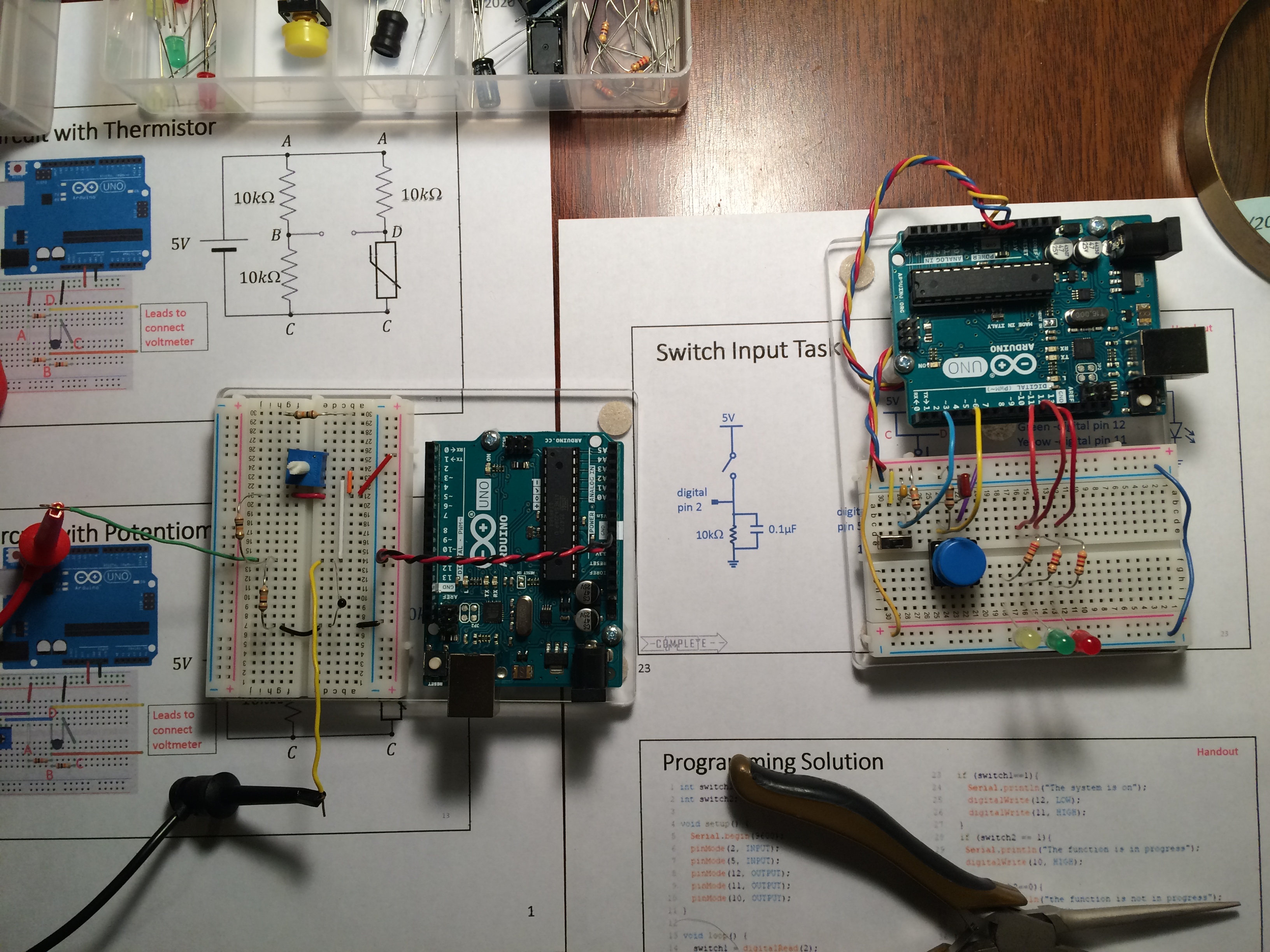 M. Nelson, 31 March 2020
4
Local Tech School Programs Targeted
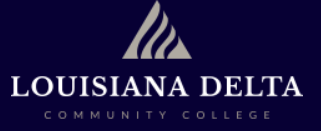 Industrial Instrumentation Technology
Process Technology
AC & Refrigeration Technology
Automotive Technology
Electrician
Industrial Maintenance Technology
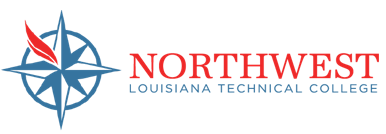 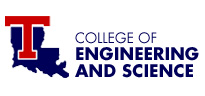 Industrial Instrumentation Technology
Industrial Manufacturing Technology
Air Conditioning and Refrigeration
Automotive Technology
Electrician – Commercial Wiring II
Electrician- Industrial Electrician
Inst. and Control Systems Engineering Technology
Construction Engr. Tech.
Mechanical Engr.
Electrical Engr.
Industrial Engr.
Computer Science
Biomedical Engr.
Civil Engr.
Nanosystems Engr.
Cyber Engr.
Chemical Engr.
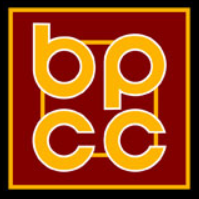 Engineering (AS)
Industrial Technology (Advanced Manufacturing and Mechatronics)
Industrial Technology (Automation and Controls)
Oil and Gas Production Technology
Industrial Technology (Industrial Maintenance)
Oil and Gas Production Technology
Oil and Gas Technology (Process Technology)
IBEW/etA Apprenticeship Program
Beneteler Steel Apprenticeship Program
…
M. Nelson, 31 March 2020
5
Earlier Charts Used for Planning
M. Nelson, BPSTIL
M. Nelson, 31 May 2020
6
9
10
8
6
7
5
4
3
*Shaded modules overlap significantly.
1
2
11
12
13
M. Nelson, 2 Nov. 2019
7
22 days ~ 4.5 weeks to finish Level 1
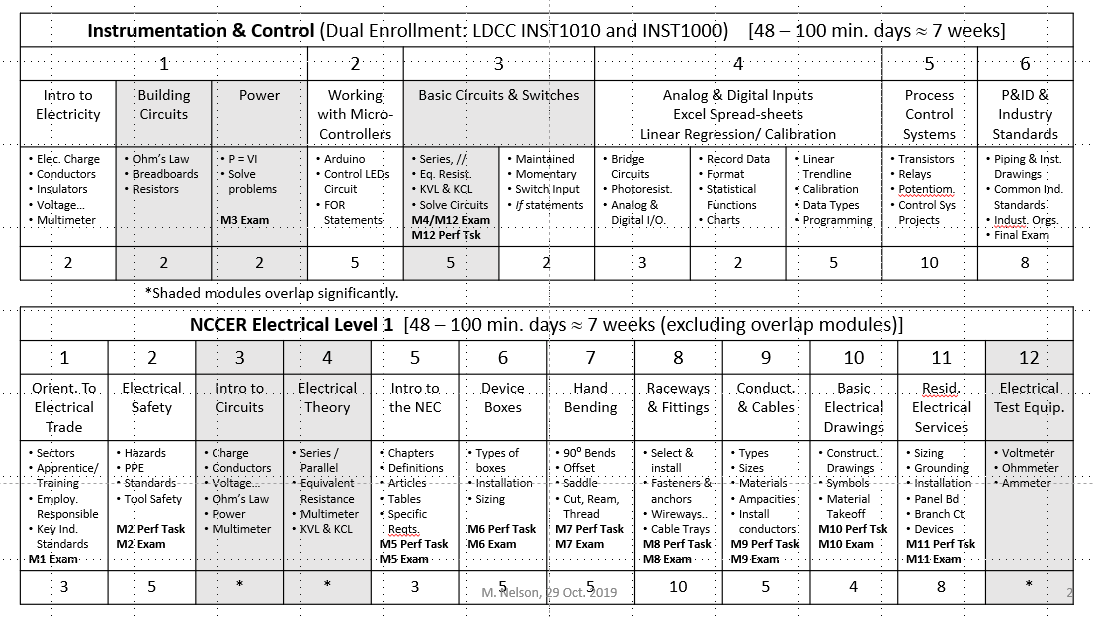 Spring 2020 Electrical Tech Plan
Implement original plan, combining Instrumentation and NCCER Electrical Level 1 
With overlapping modules in DC circuit theory (shaded)
Enroll all students in Instrumentation & Control course (dual-enrollment)
Pilot this course fully
Enroll all students in NCCER Electrical Level 1*
Pilot this course to the extent possible
Enroll eligible students in NCCER database and submit test scores / performance task completions (*with CORE)
Modules 3,4 & 12 overlap with Inst.
Try to get Helper IBC #199: Modules 1-3, 6-8, and 12.
Students without Core
Cover same material
Not eligible to receive NCCER credit.
Might do some CORE lessons when others are in the shop. (or work on etA - below)
If instructor completes etA certification
Possibly enroll students interested in starting work on etA Interim Credentials
Would have to complete mostly on their own time and/or finish over the summer, or next year, under BPSTIL instructor.
M. Nelson, 2 Nov. 2019
8